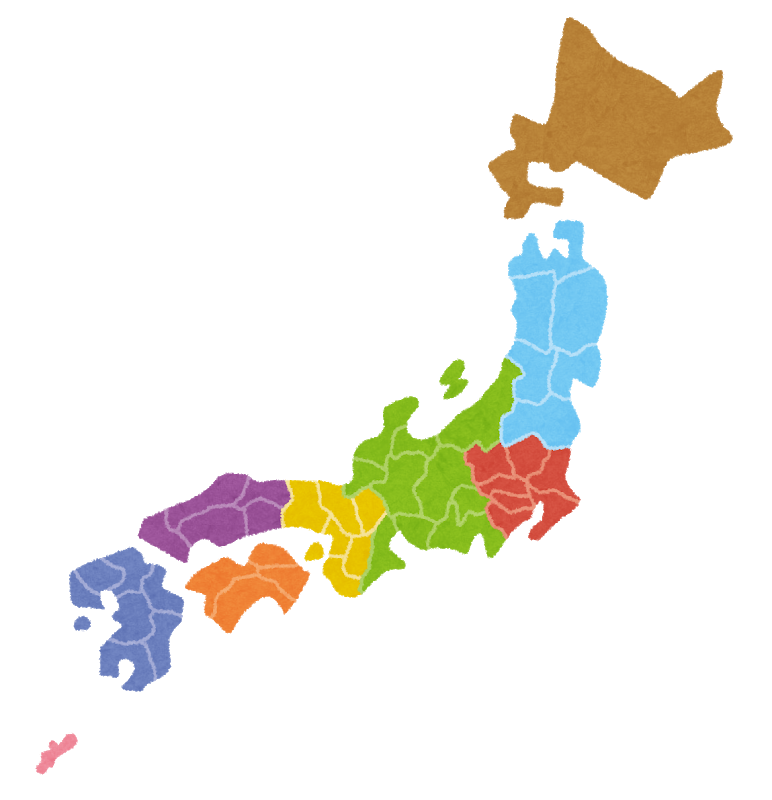 都道府県特産物・有名なもの　クイズ【中国・四国編】教科：社会学年：小学４年生、小学５年生、小学６年生
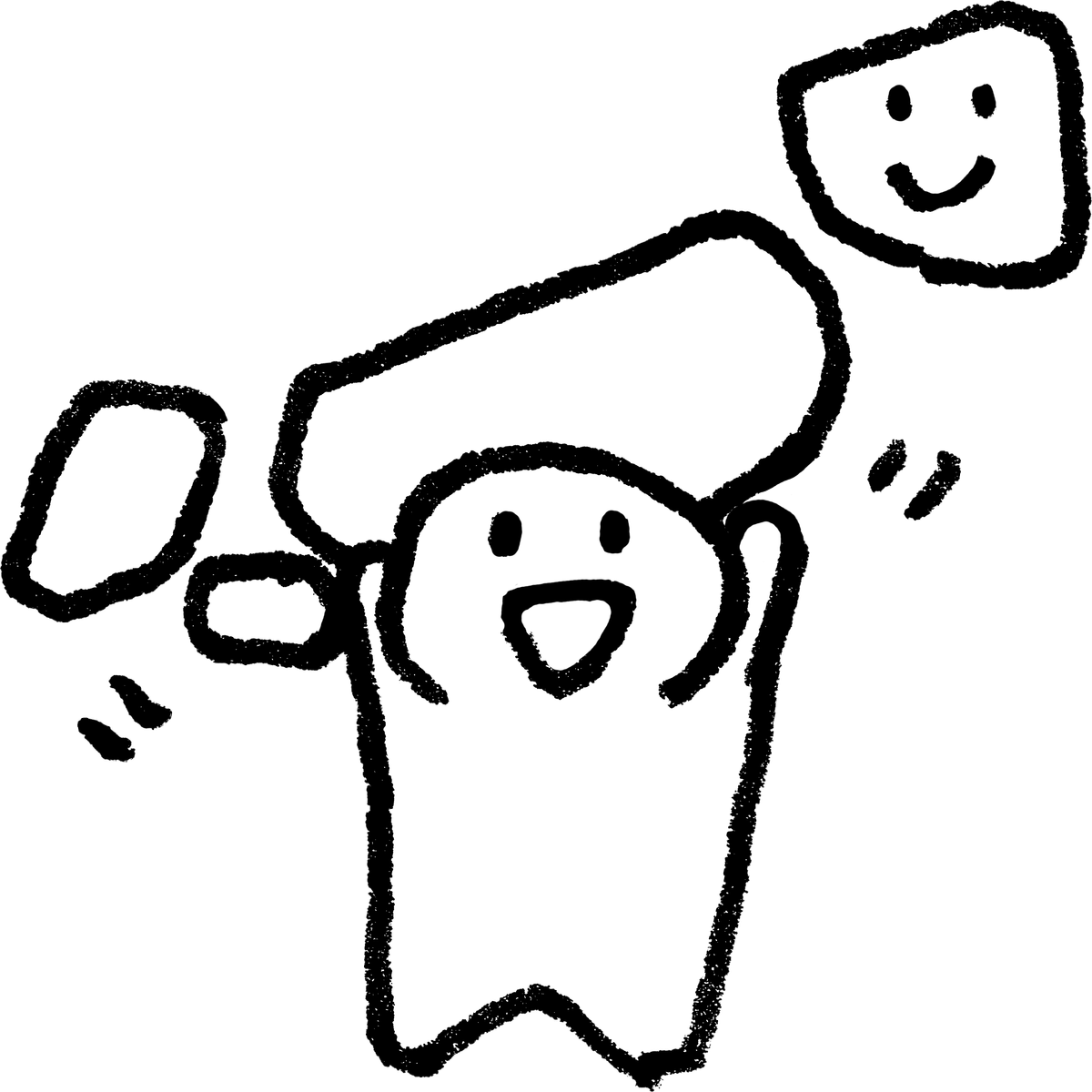 特産物や有名なもののヒントを手がかりに都道府県を答えましょう。
また都道府県庁所在地も確認しましょう。
所在地の都市は各都道府県が条例で定めたものによる。
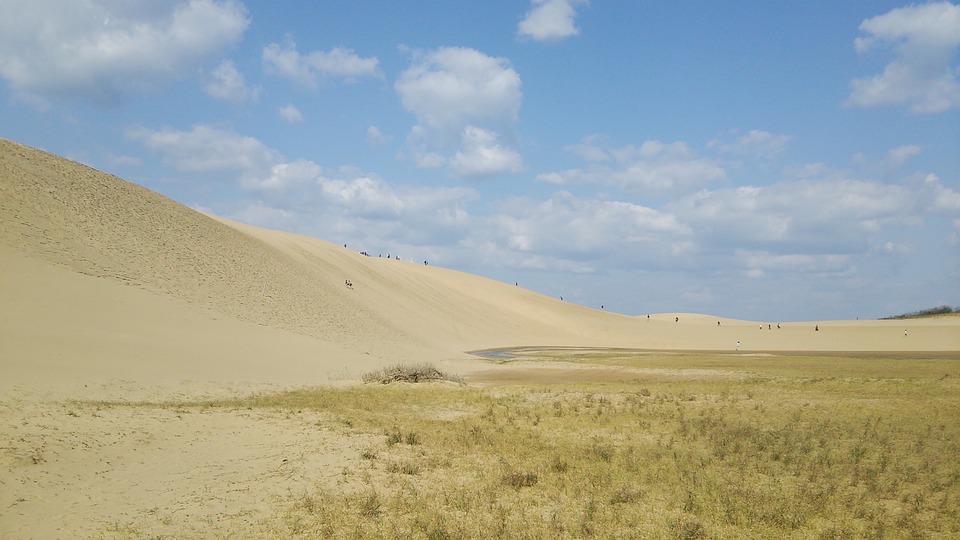 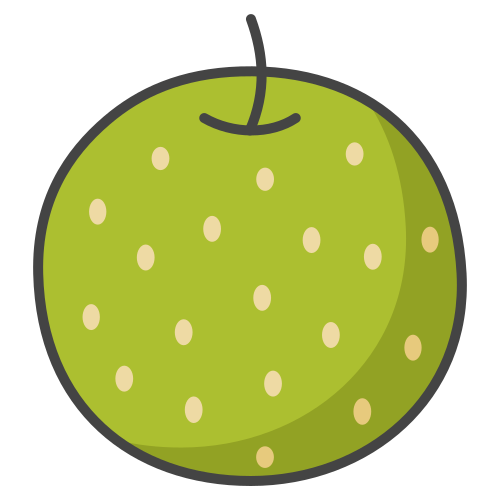 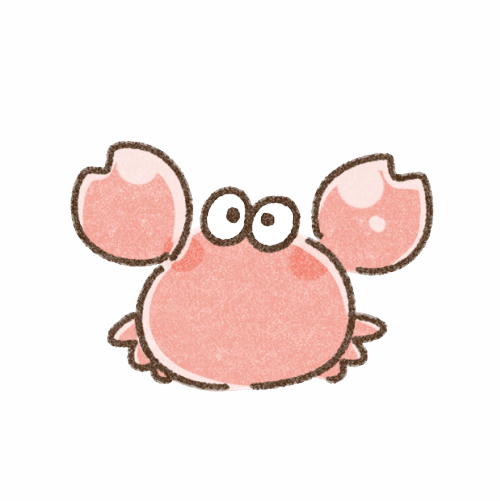 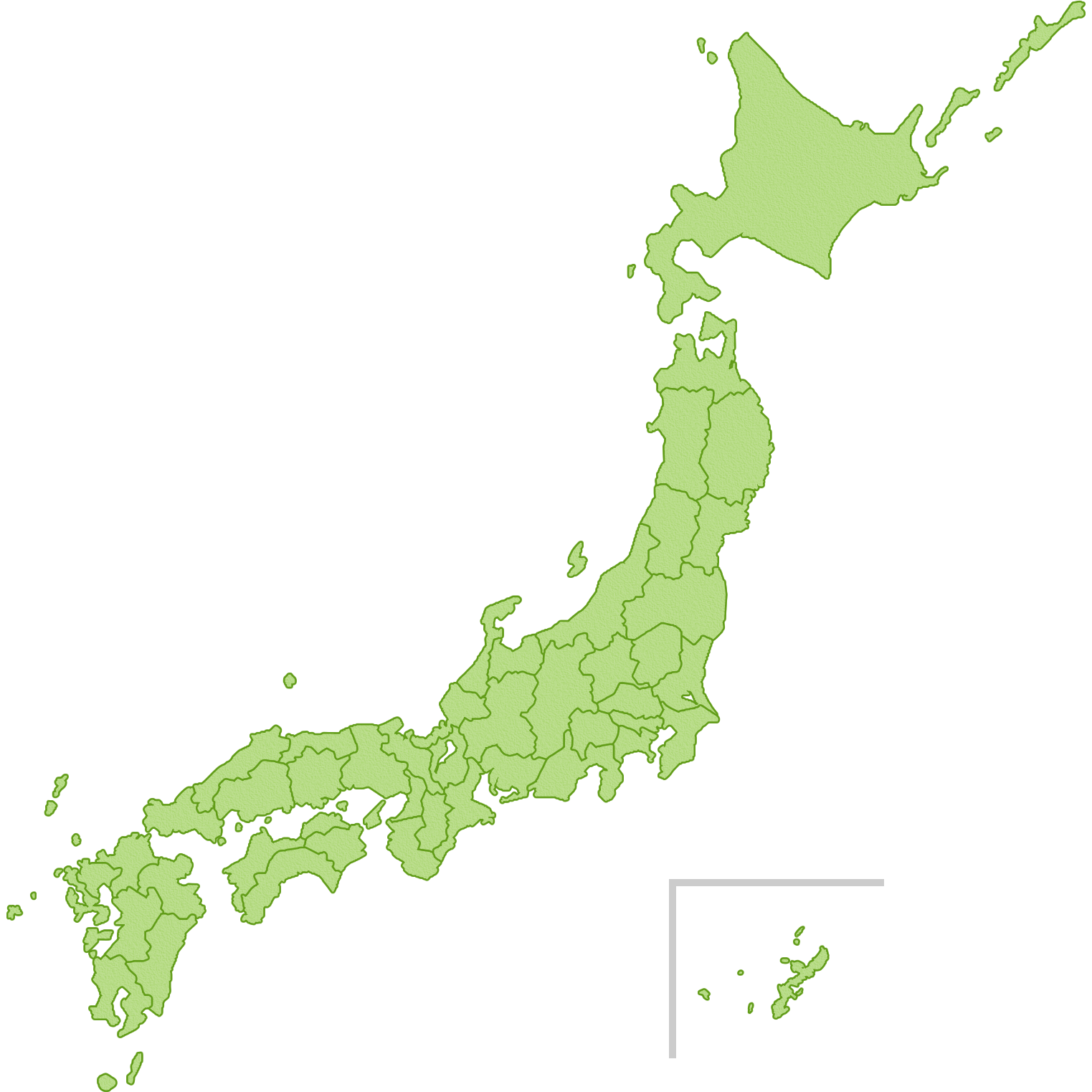 鳥取県（とっとりけん）
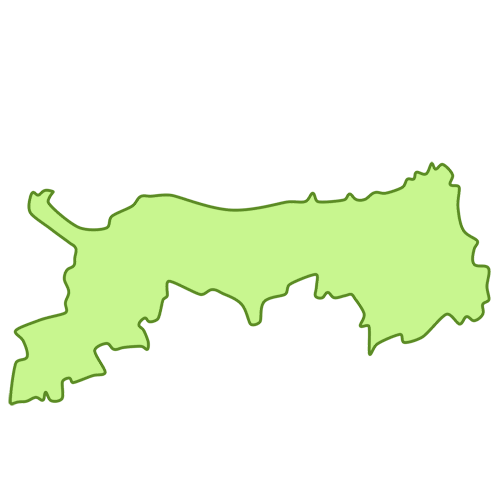 鳥取市（とっとりし）
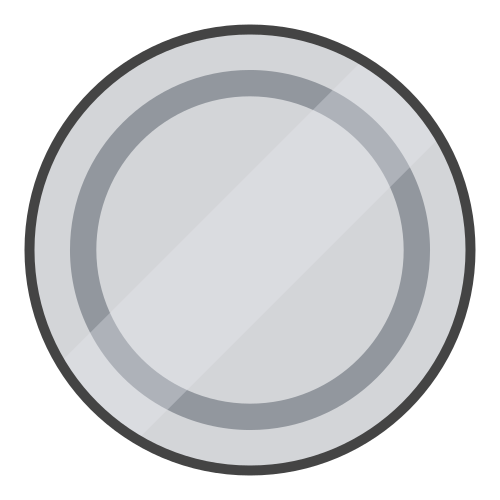 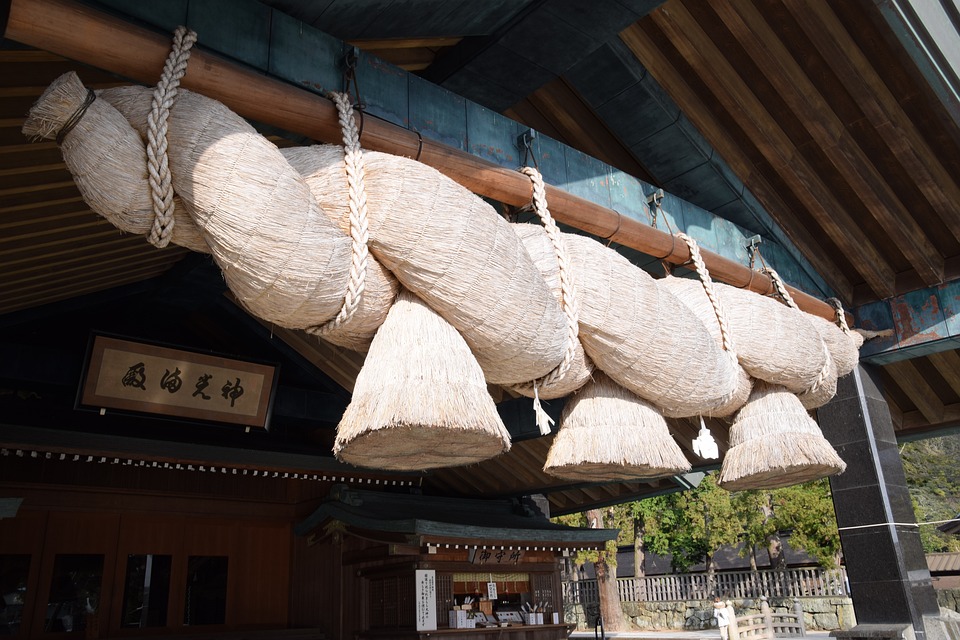 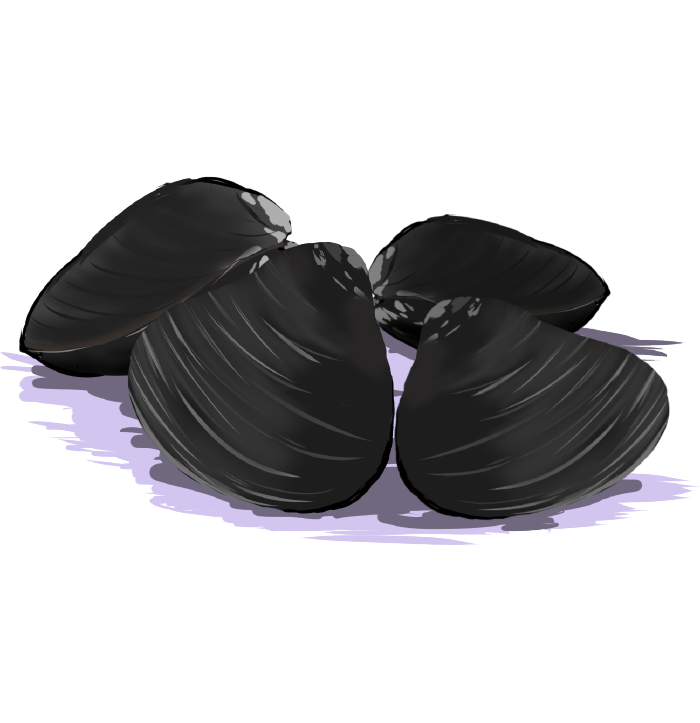 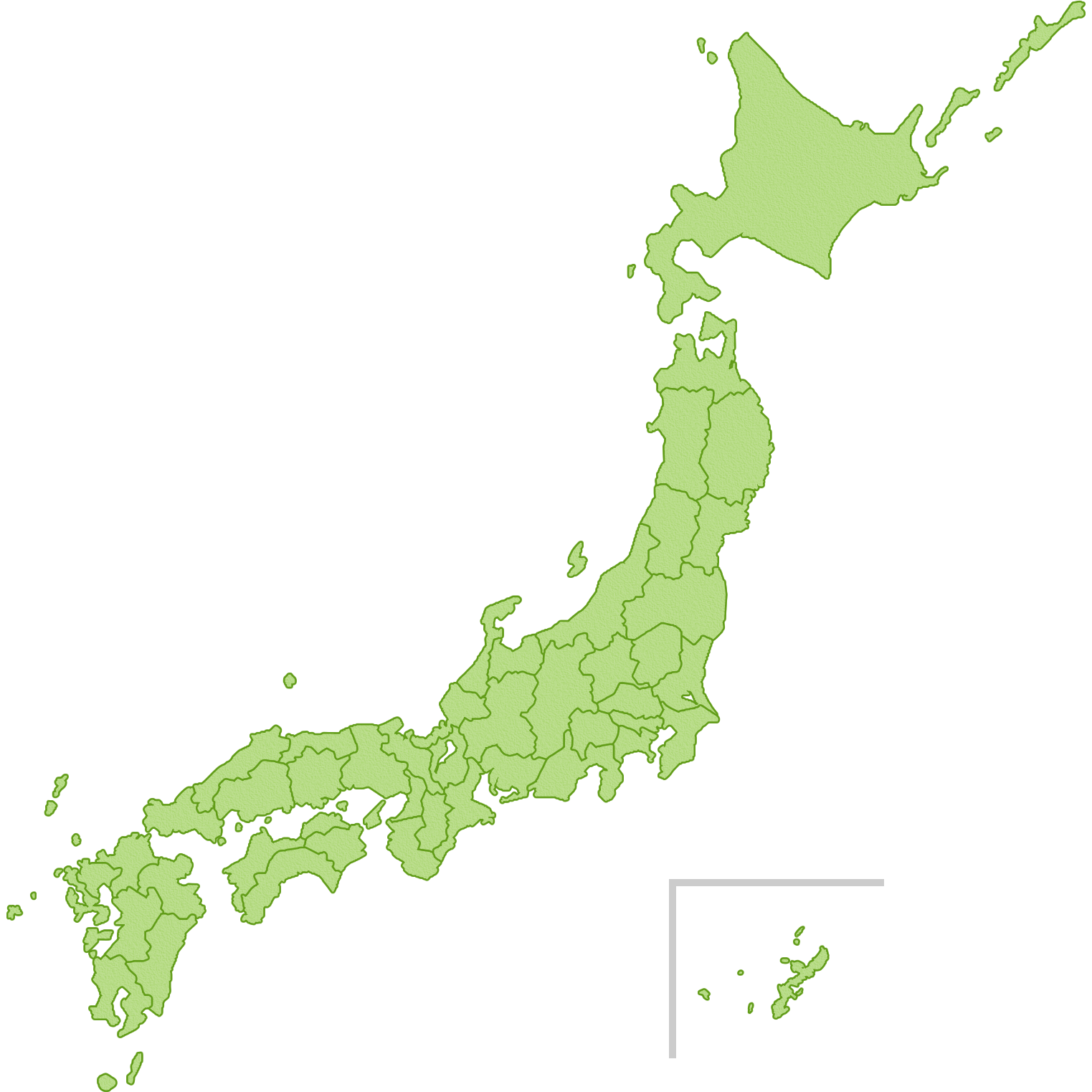 島根県（しまねけん）
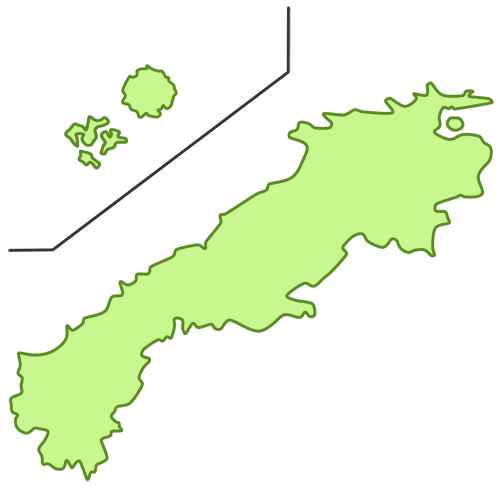 松江市（まつえし）
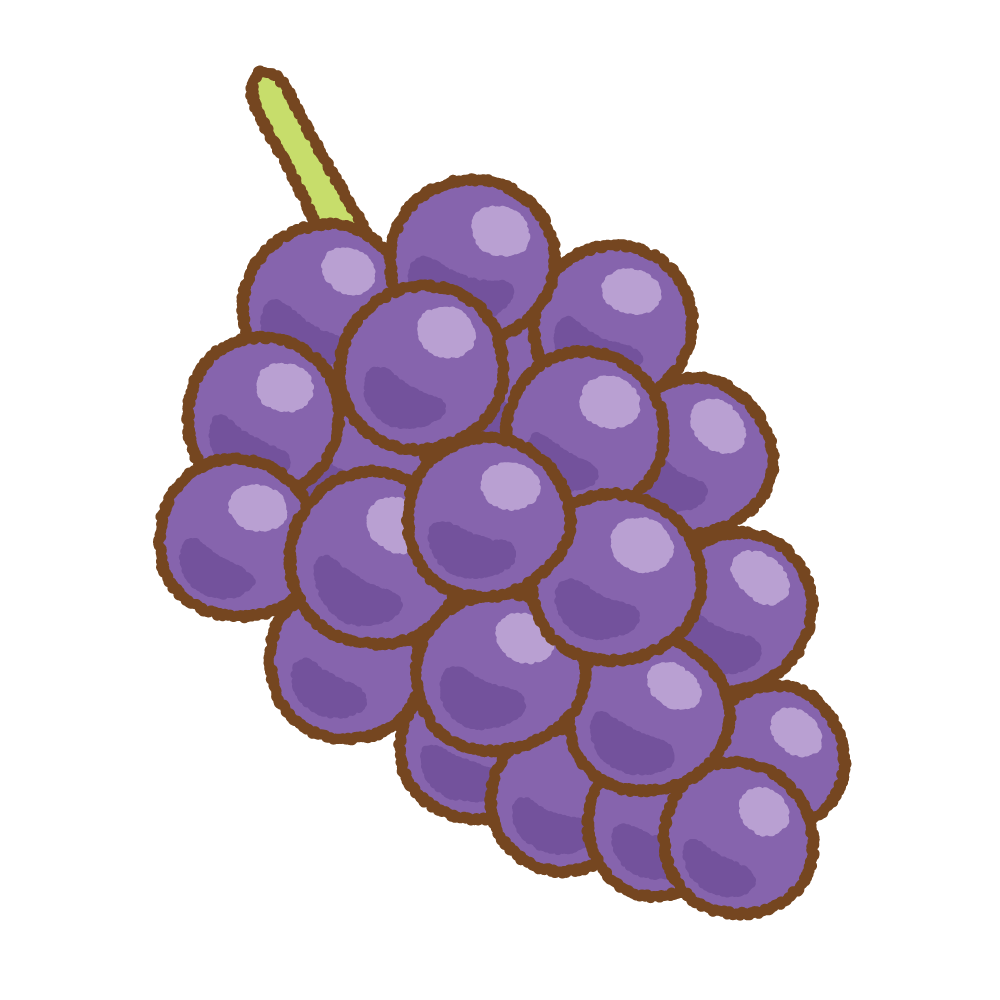 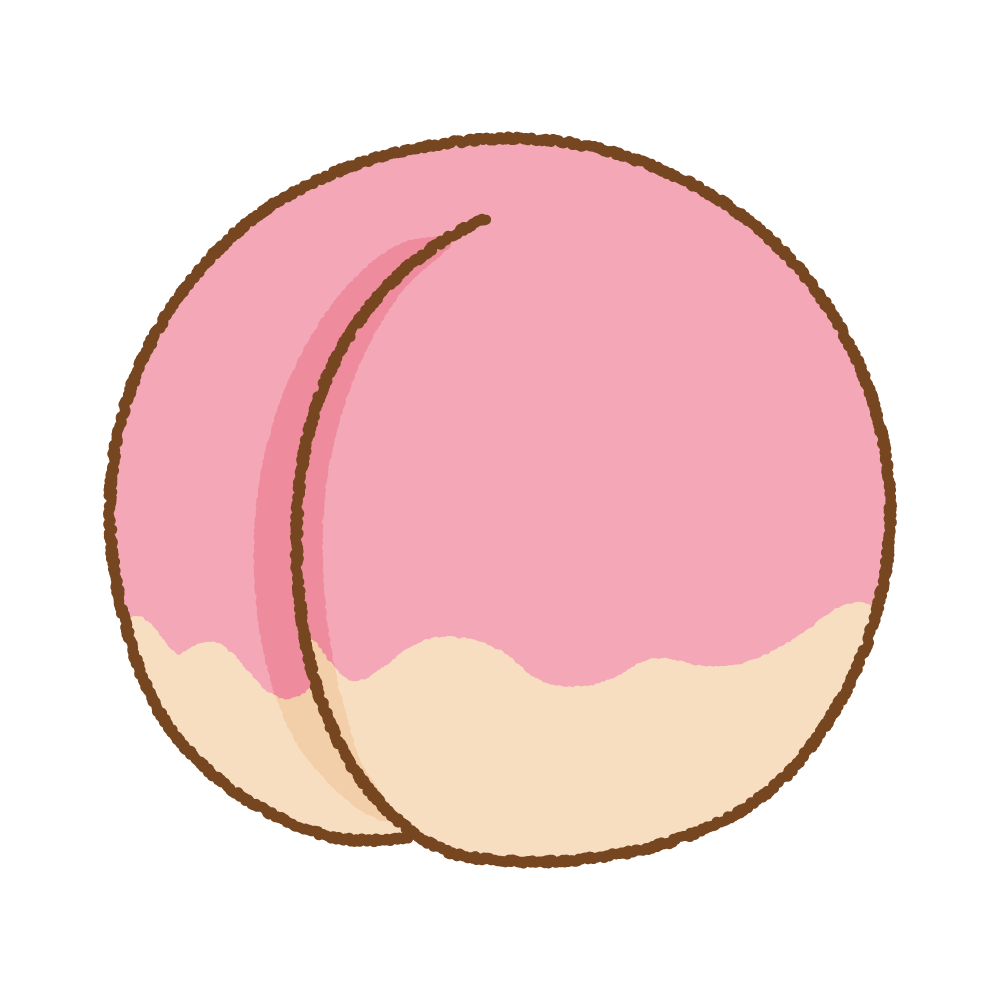 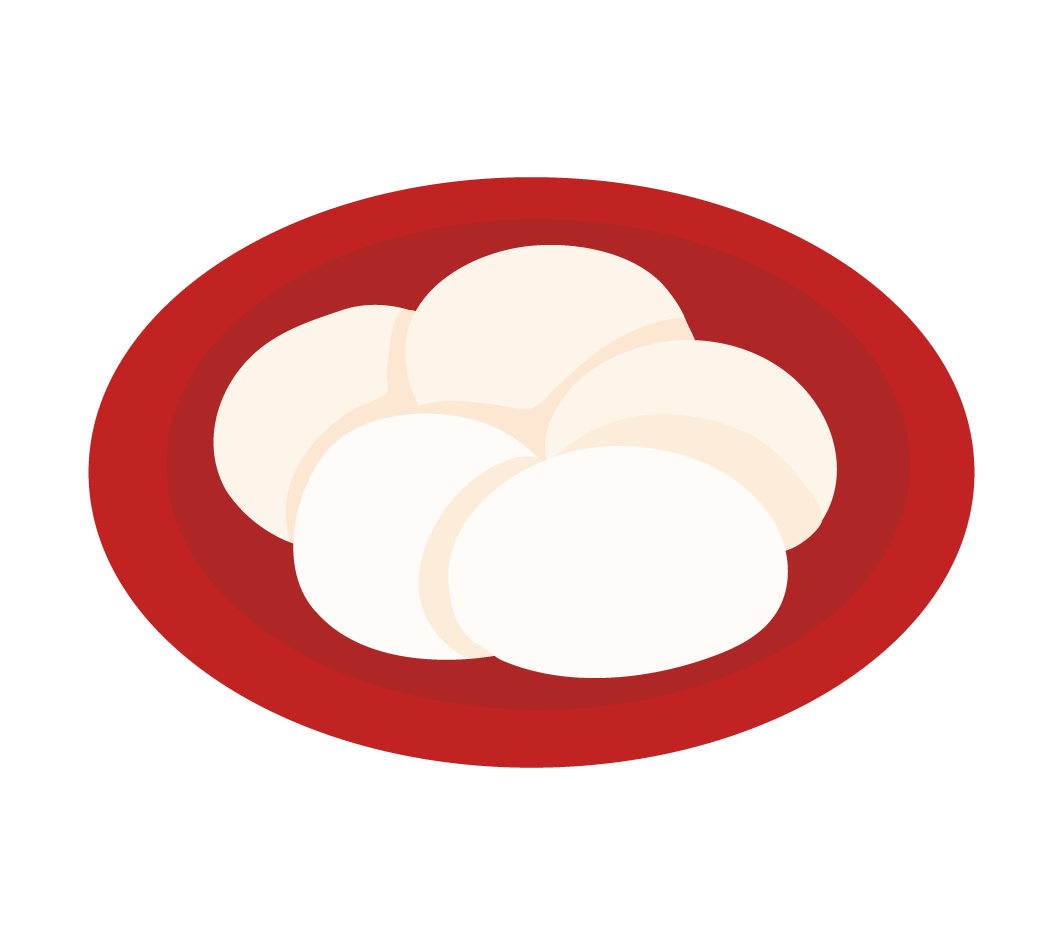 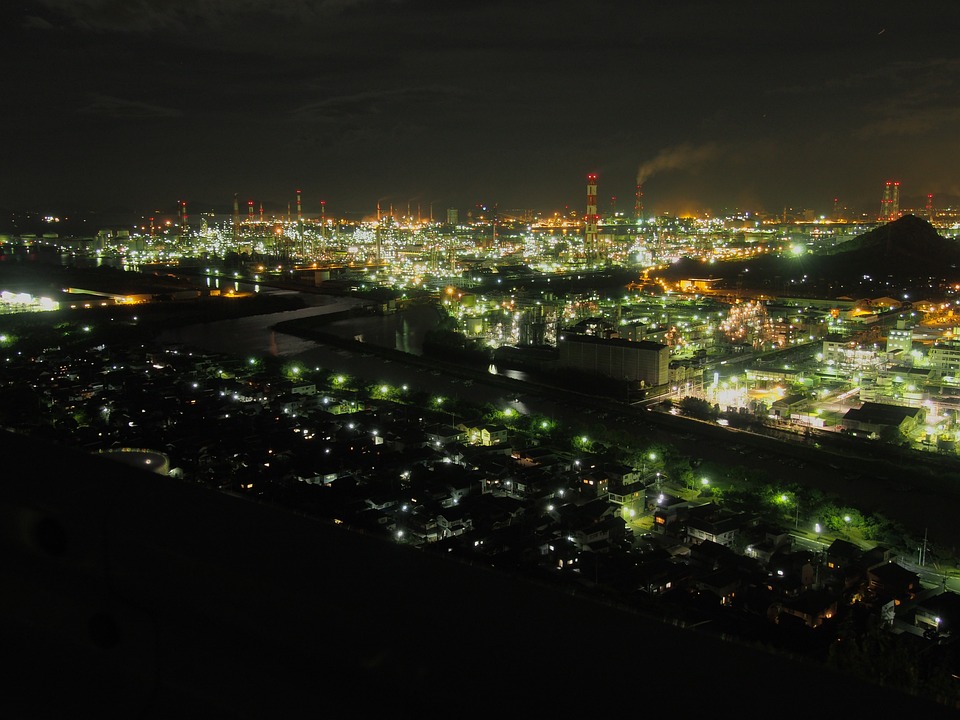 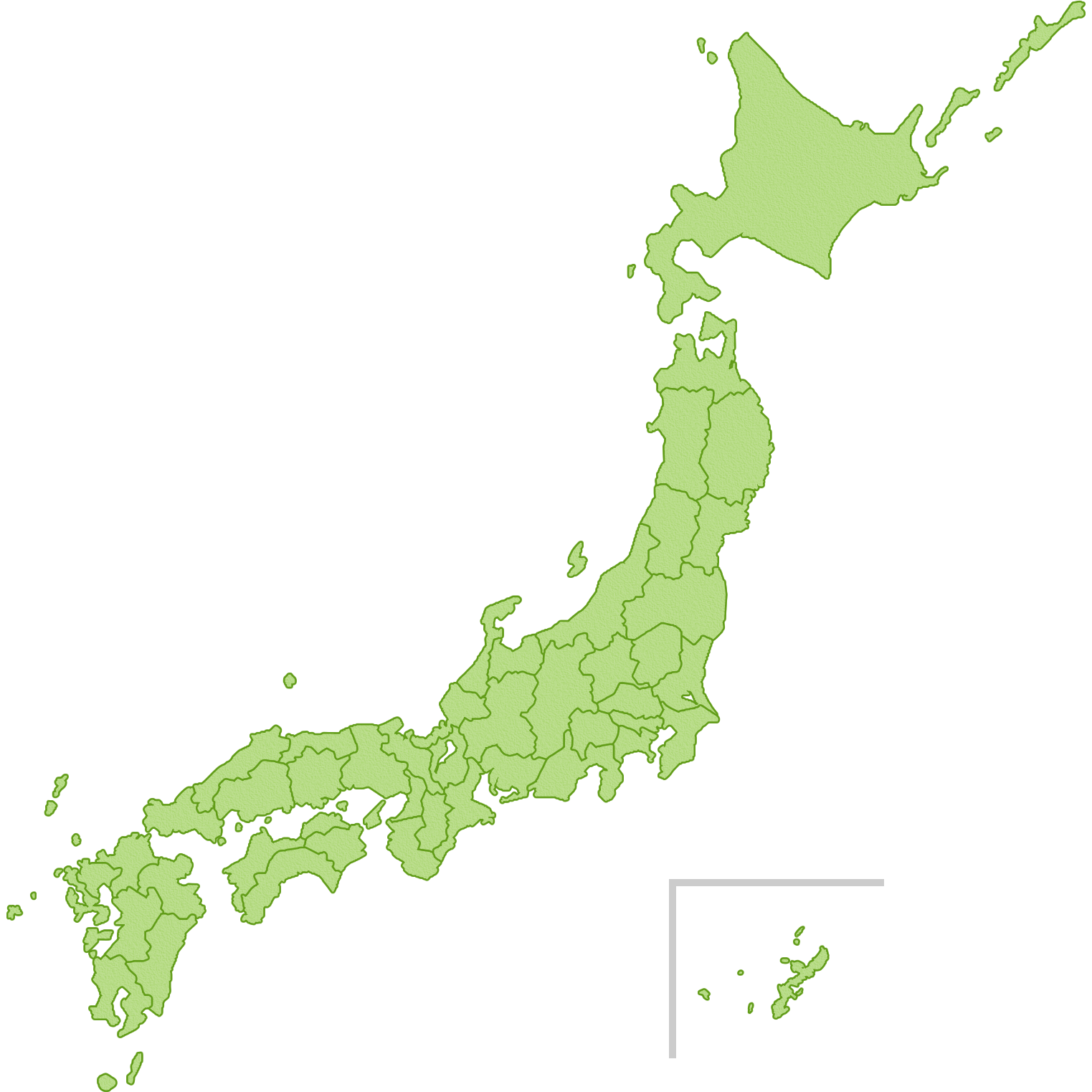 岡山県（おかやまけん）
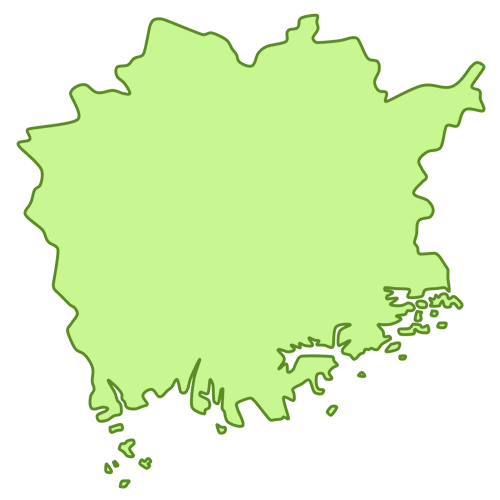 岡山市（おかやまし）
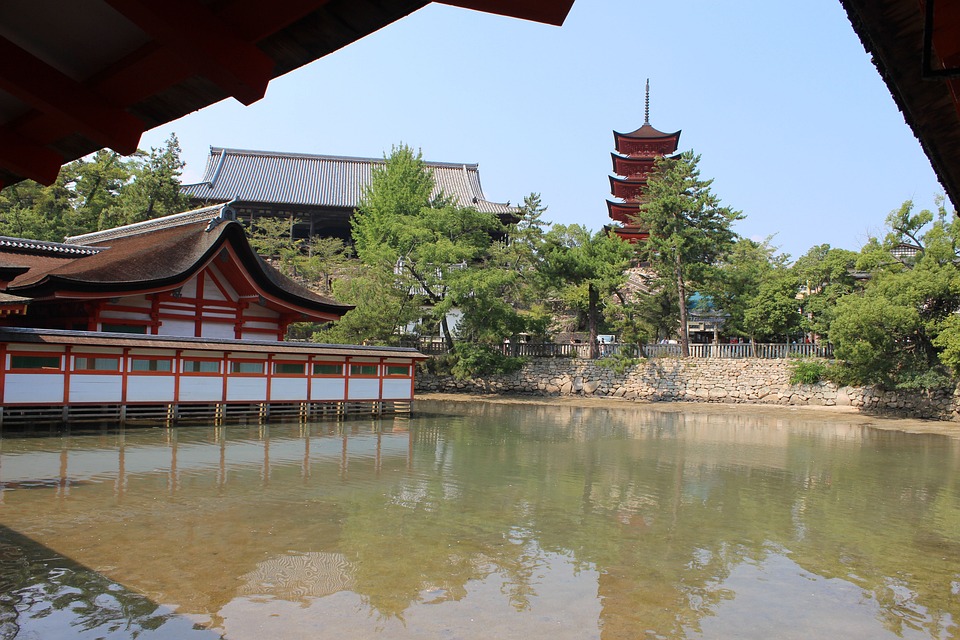 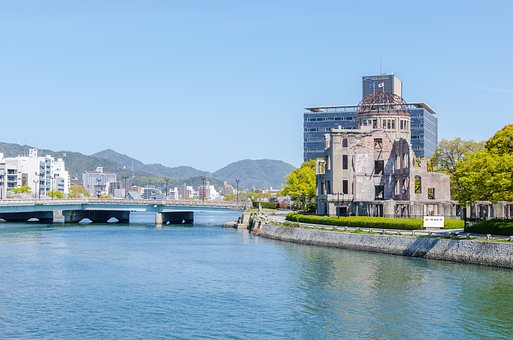 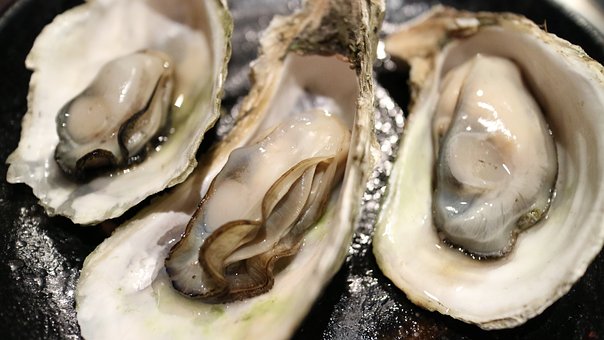 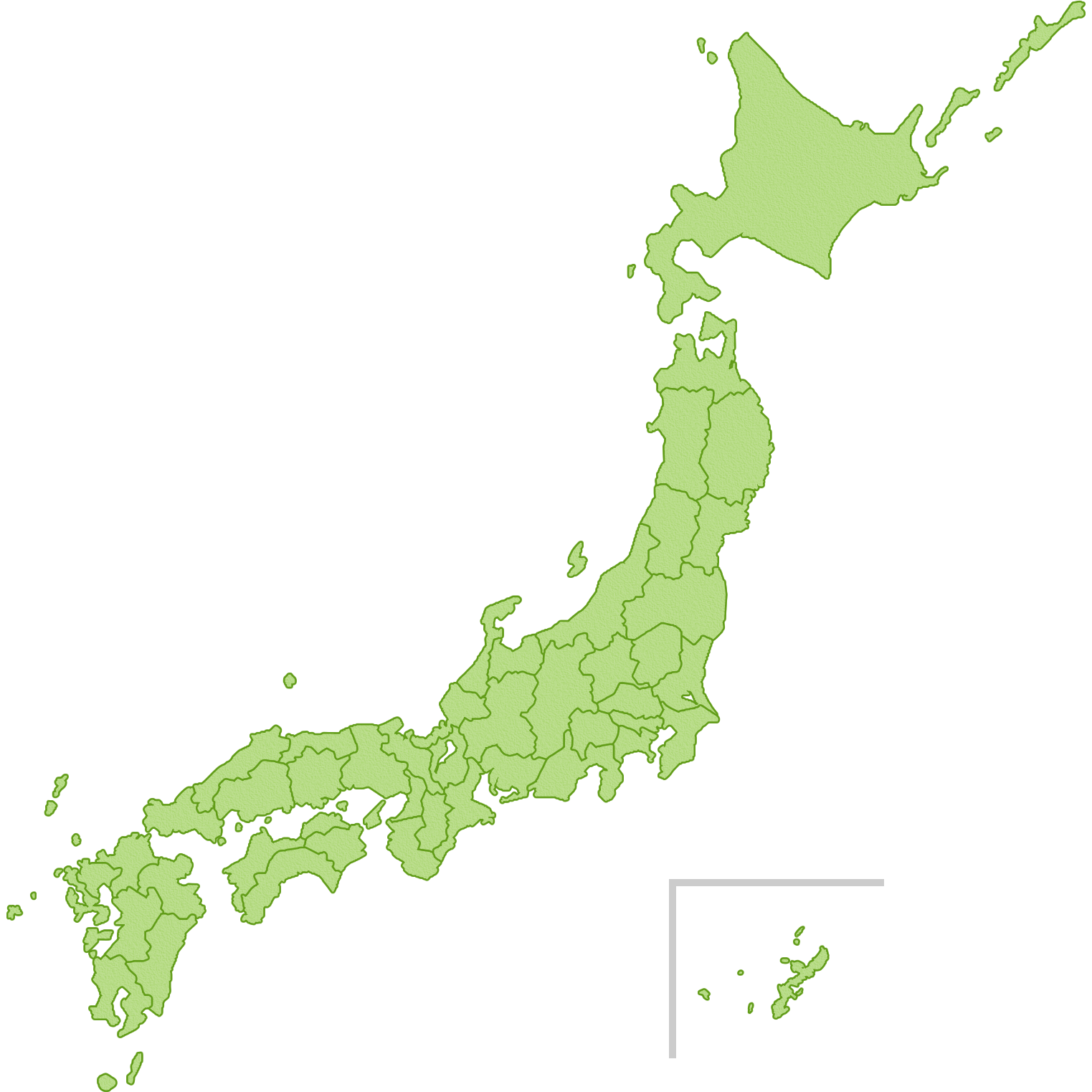 広島県（ひろしまけん）
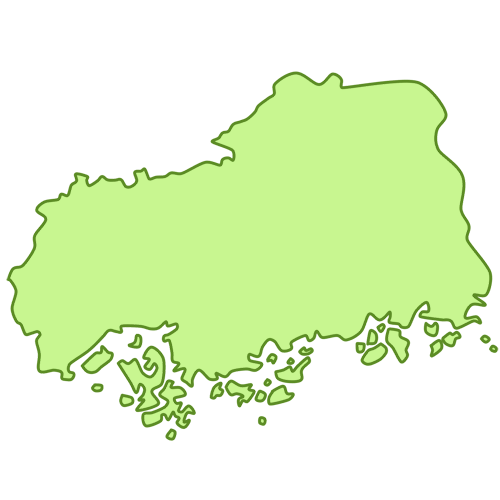 広島市（ひろしまし）
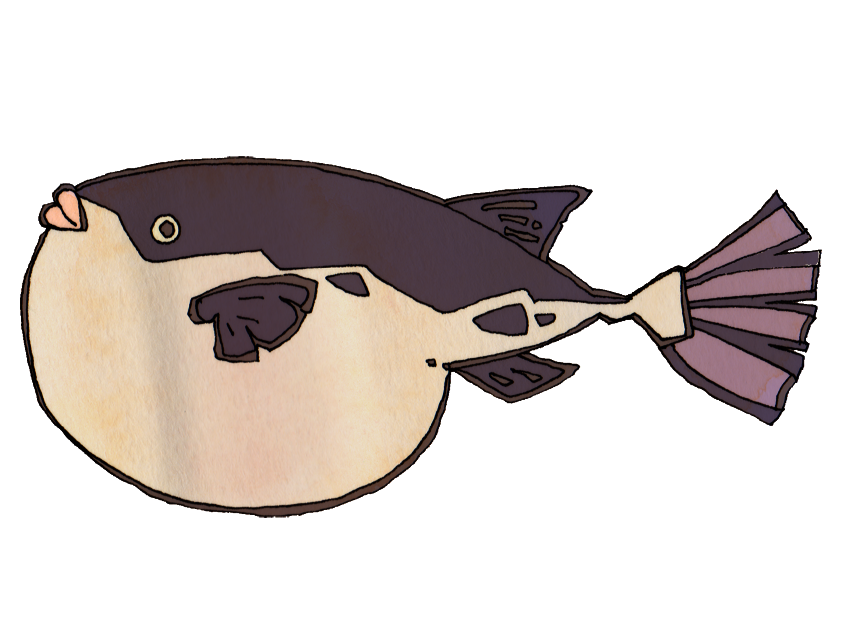 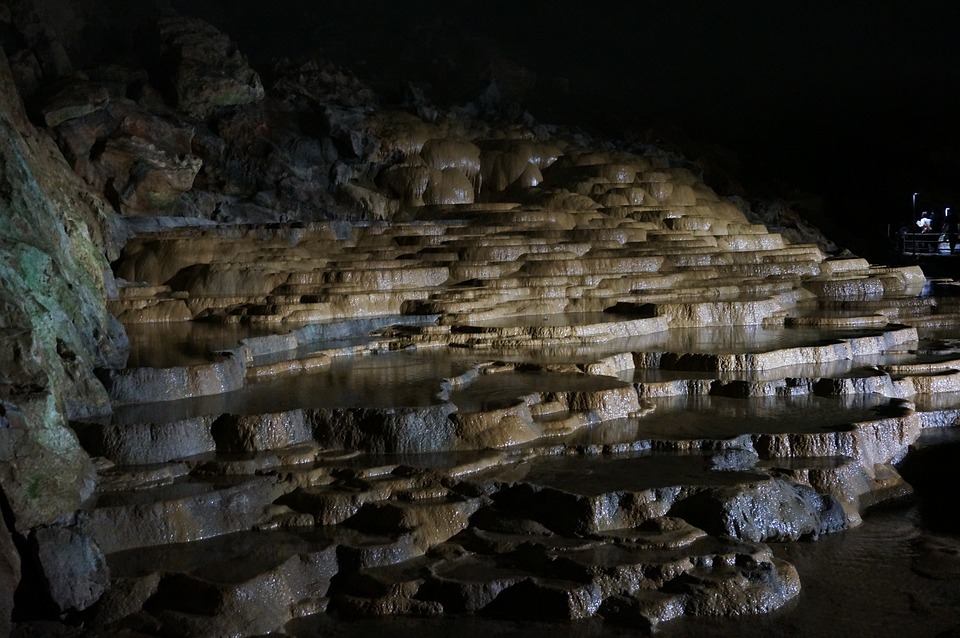 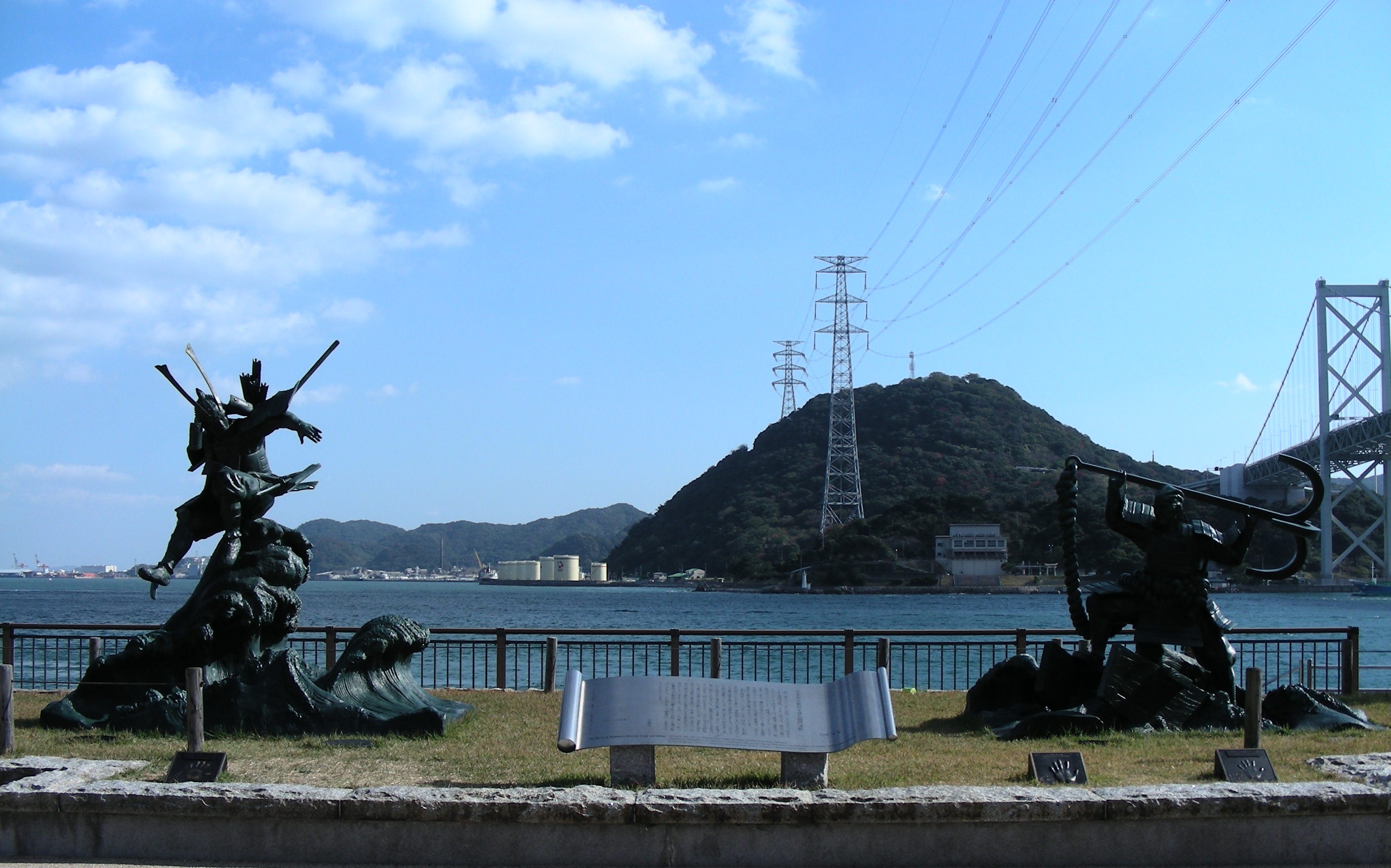 [Speaker Notes: フク料理]
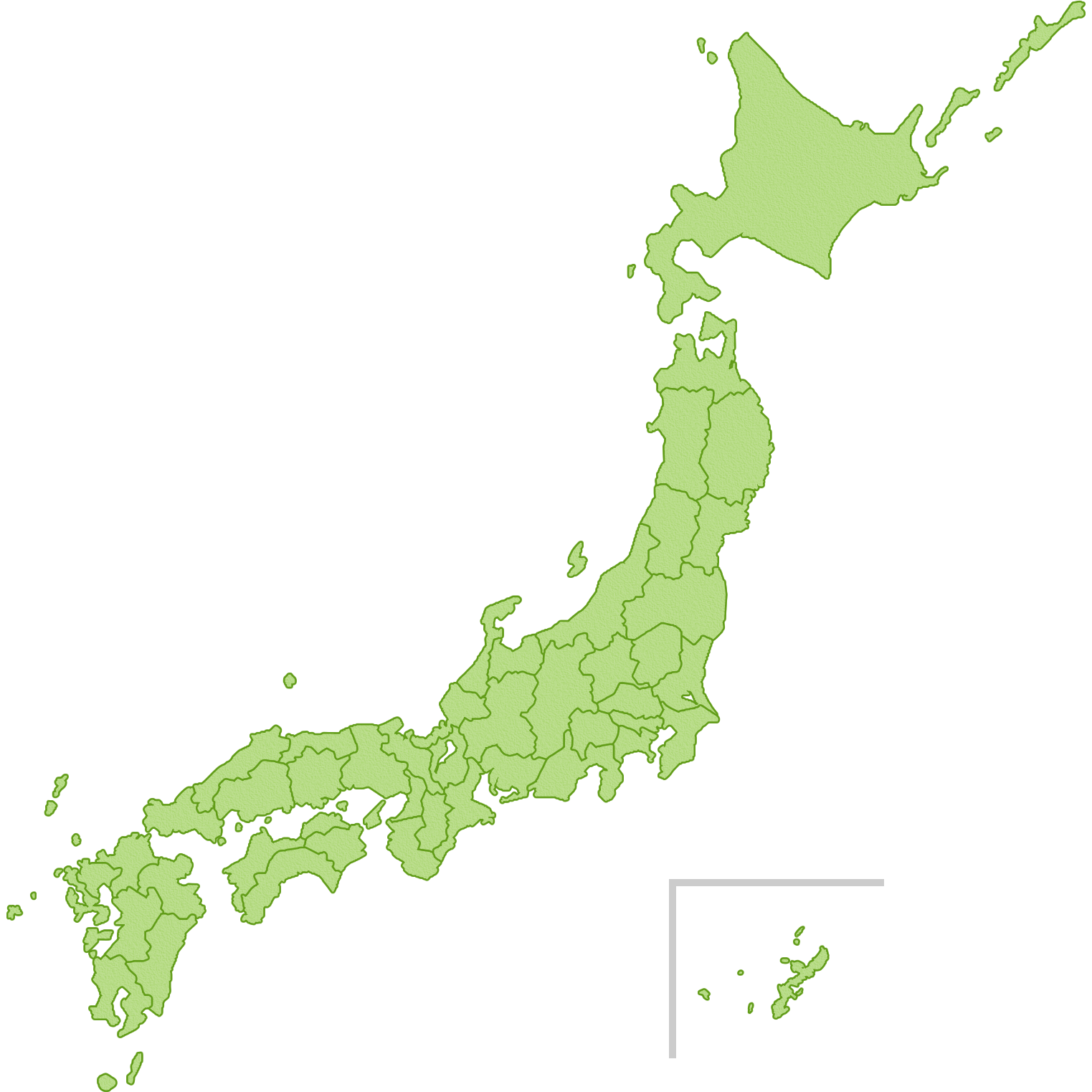 山口県（やまぐちけん）
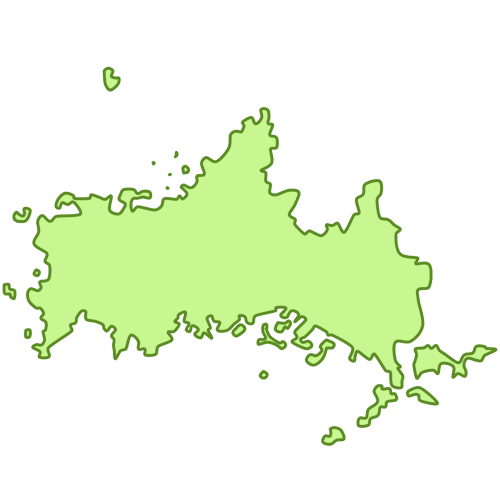 山口市（やまぐちし）
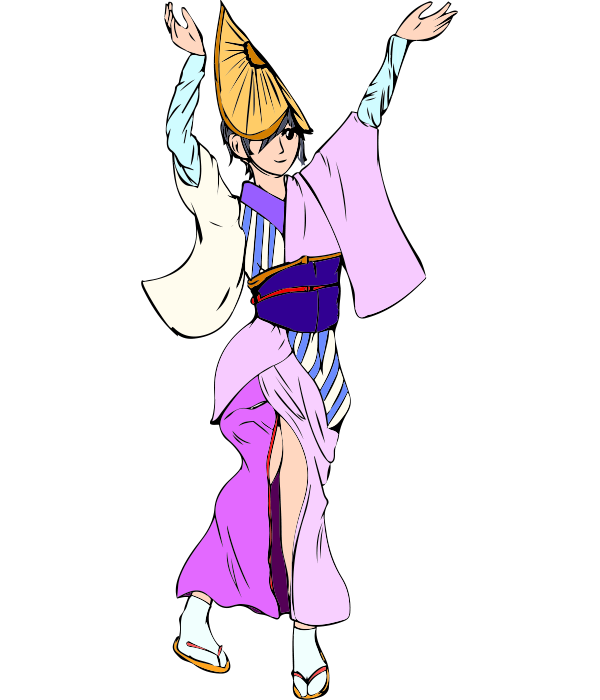 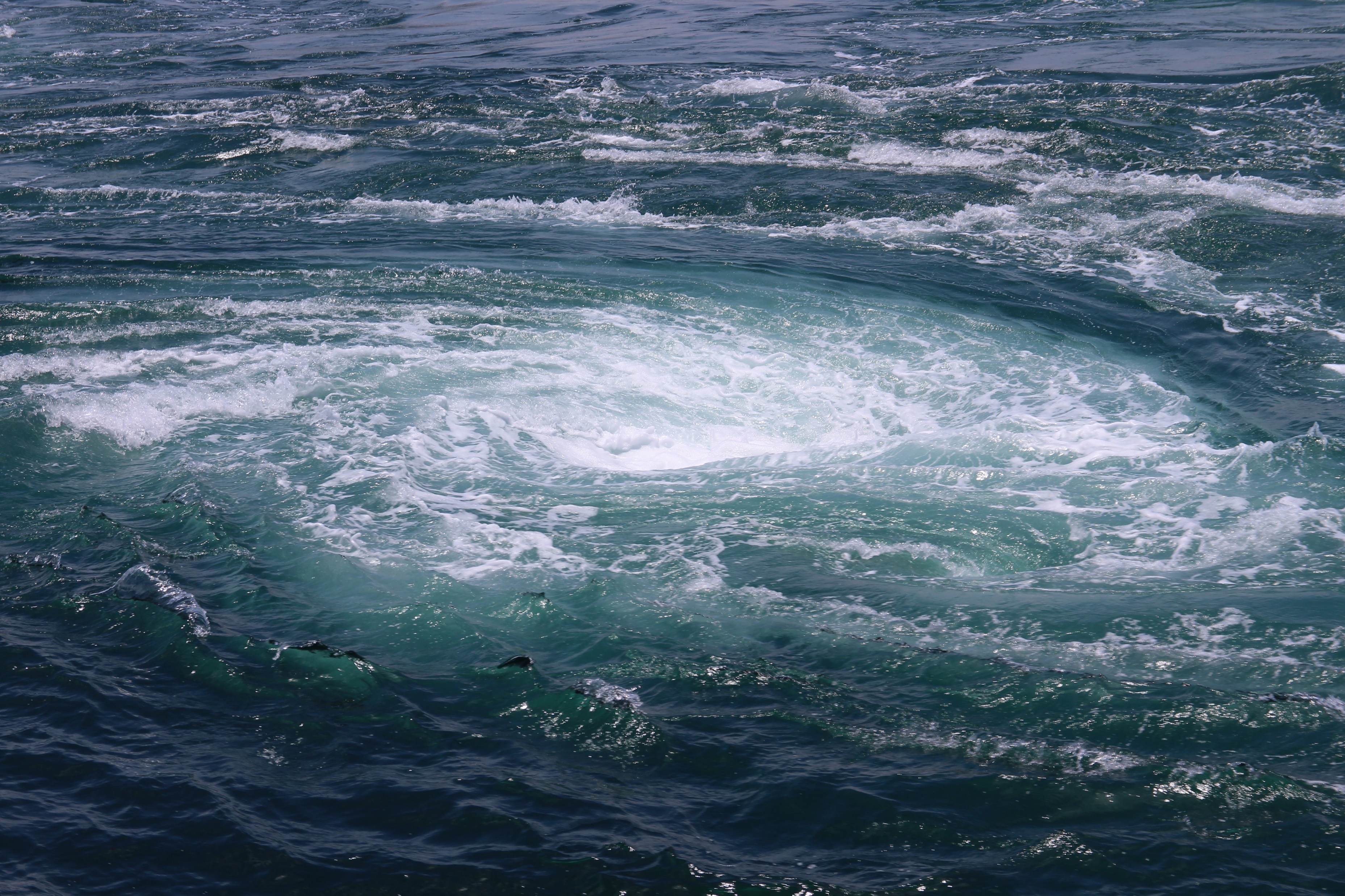 Suicasmo / CC-BY-SA-4.0
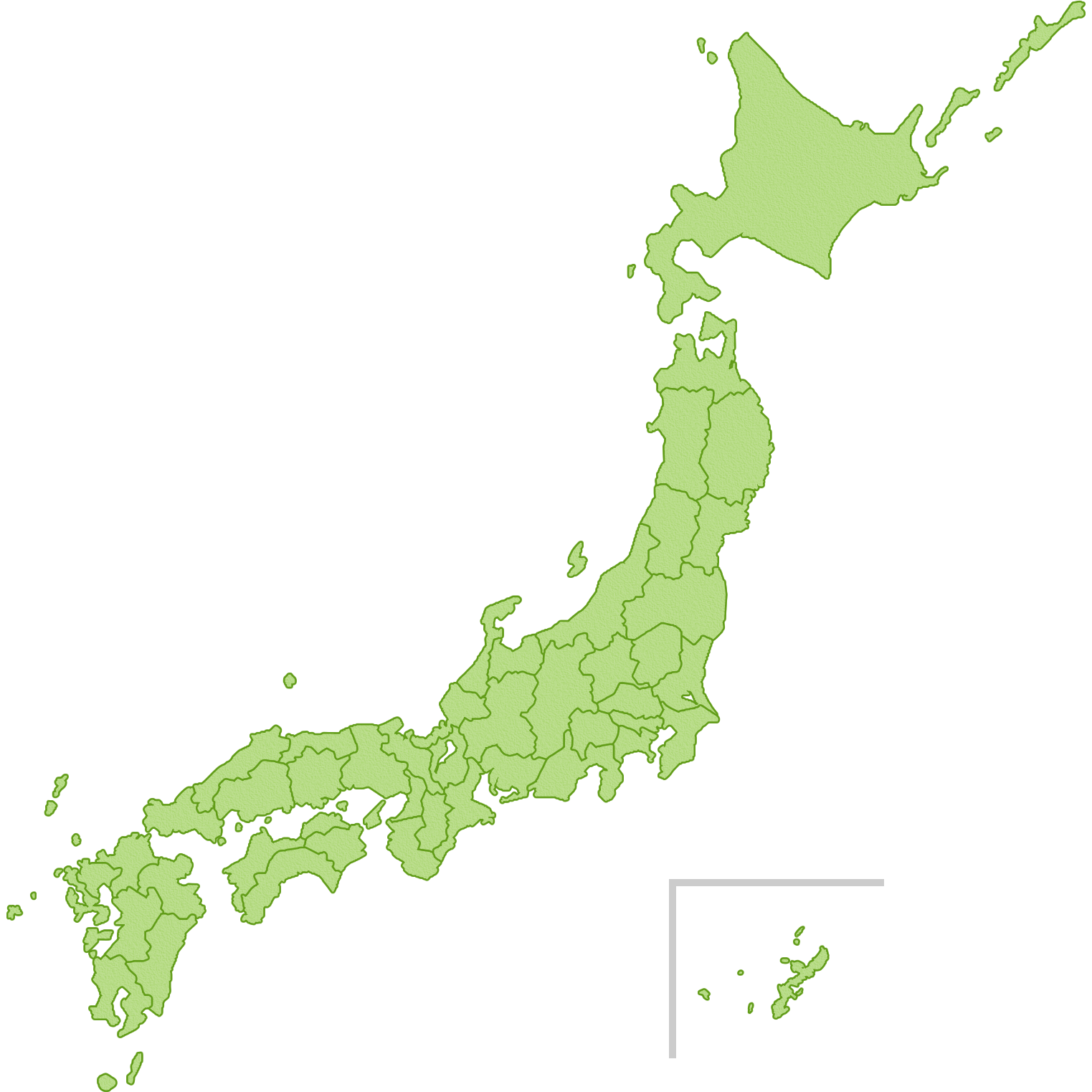 徳島県（とくしまけん）
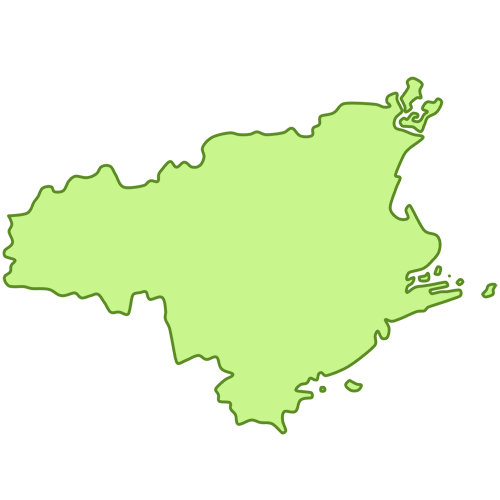 徳島市（とくしまし）
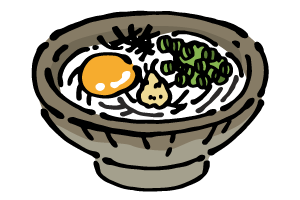 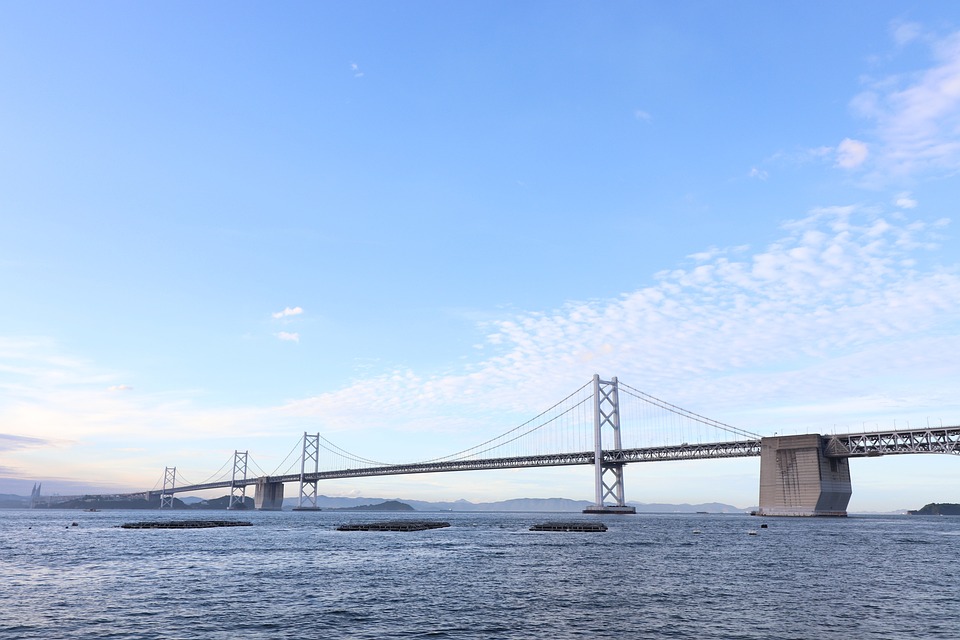 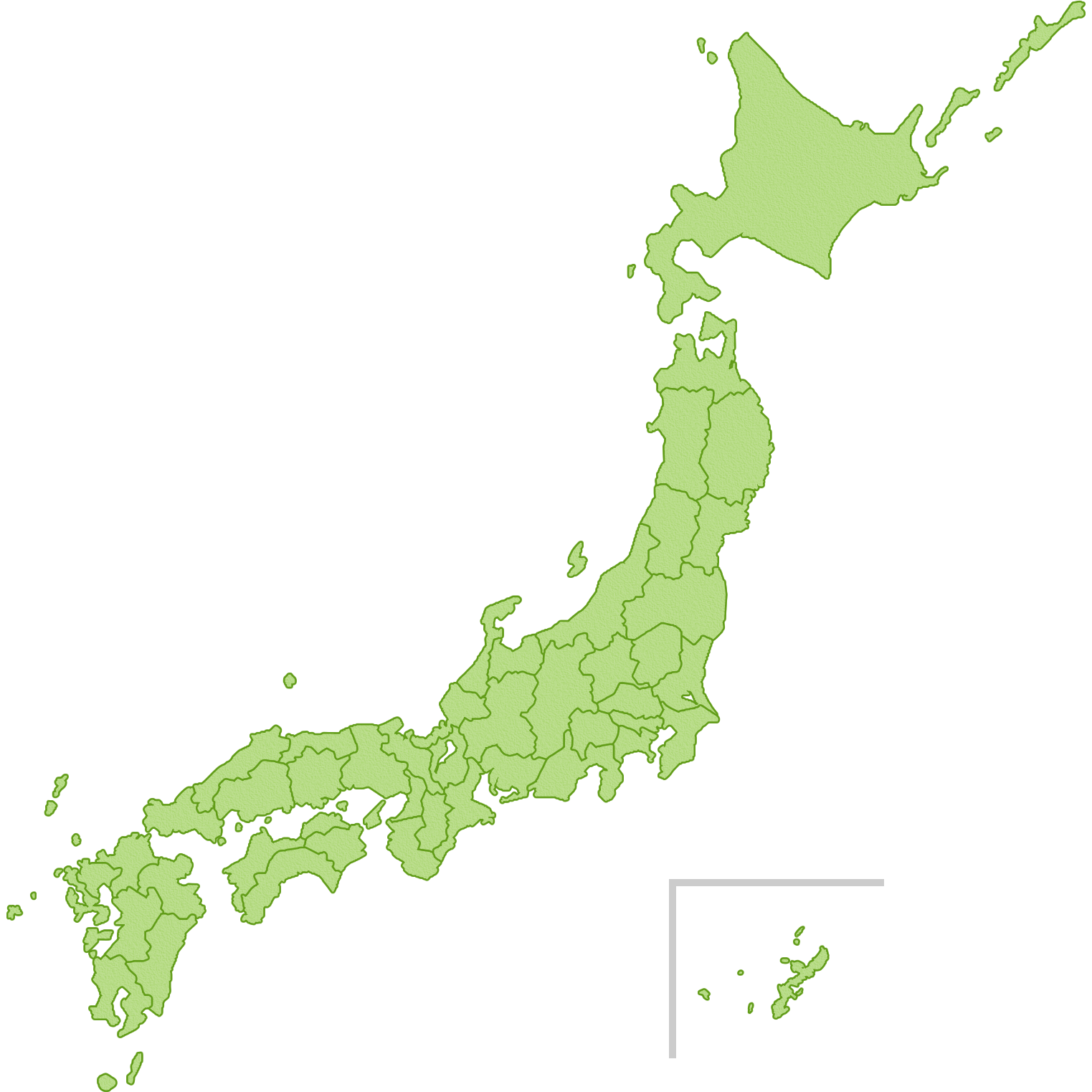 香川県（かがわけん）
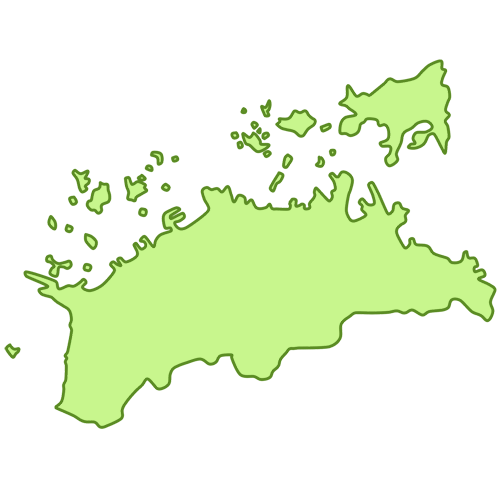 高松市（たかまつし）
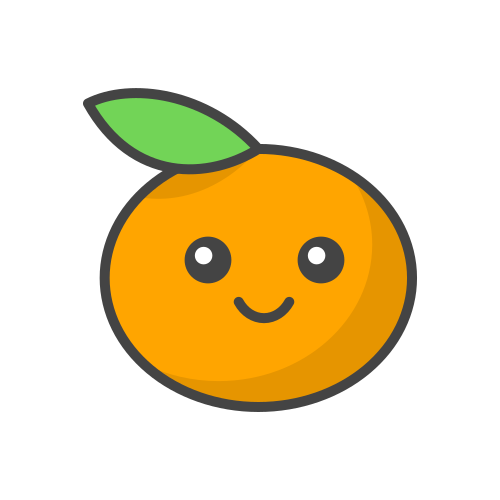 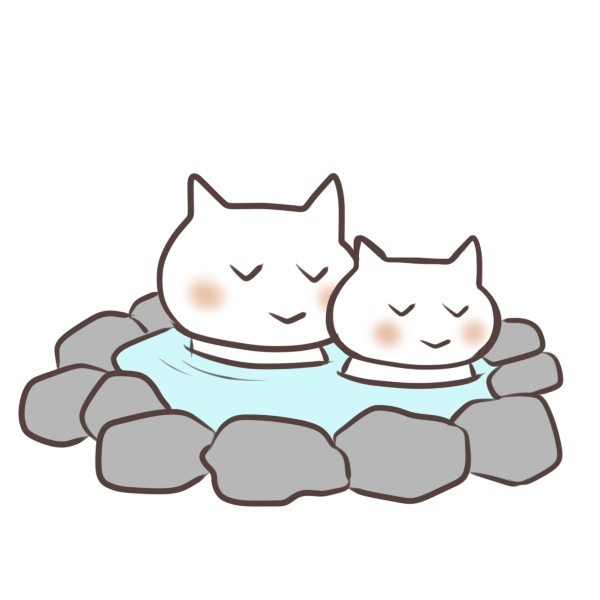 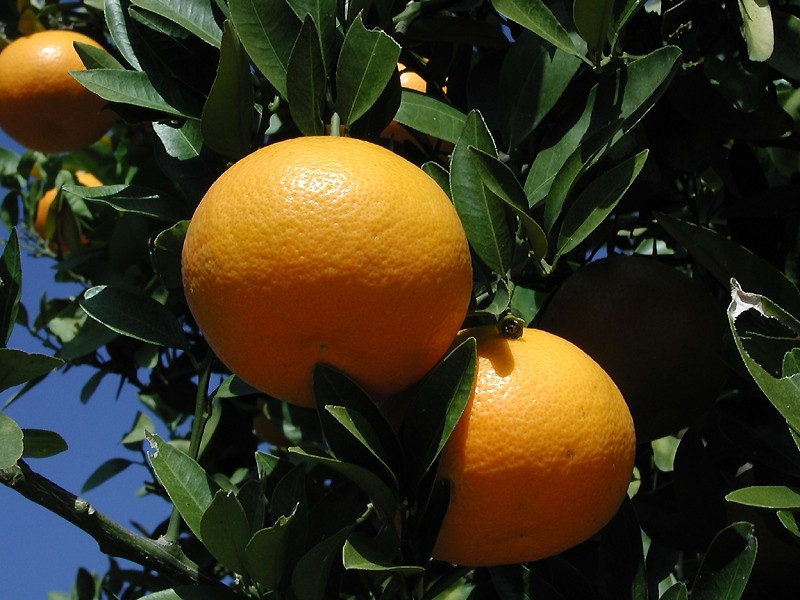 Uncle Carl / CC-BY-SA-3.0-migrated
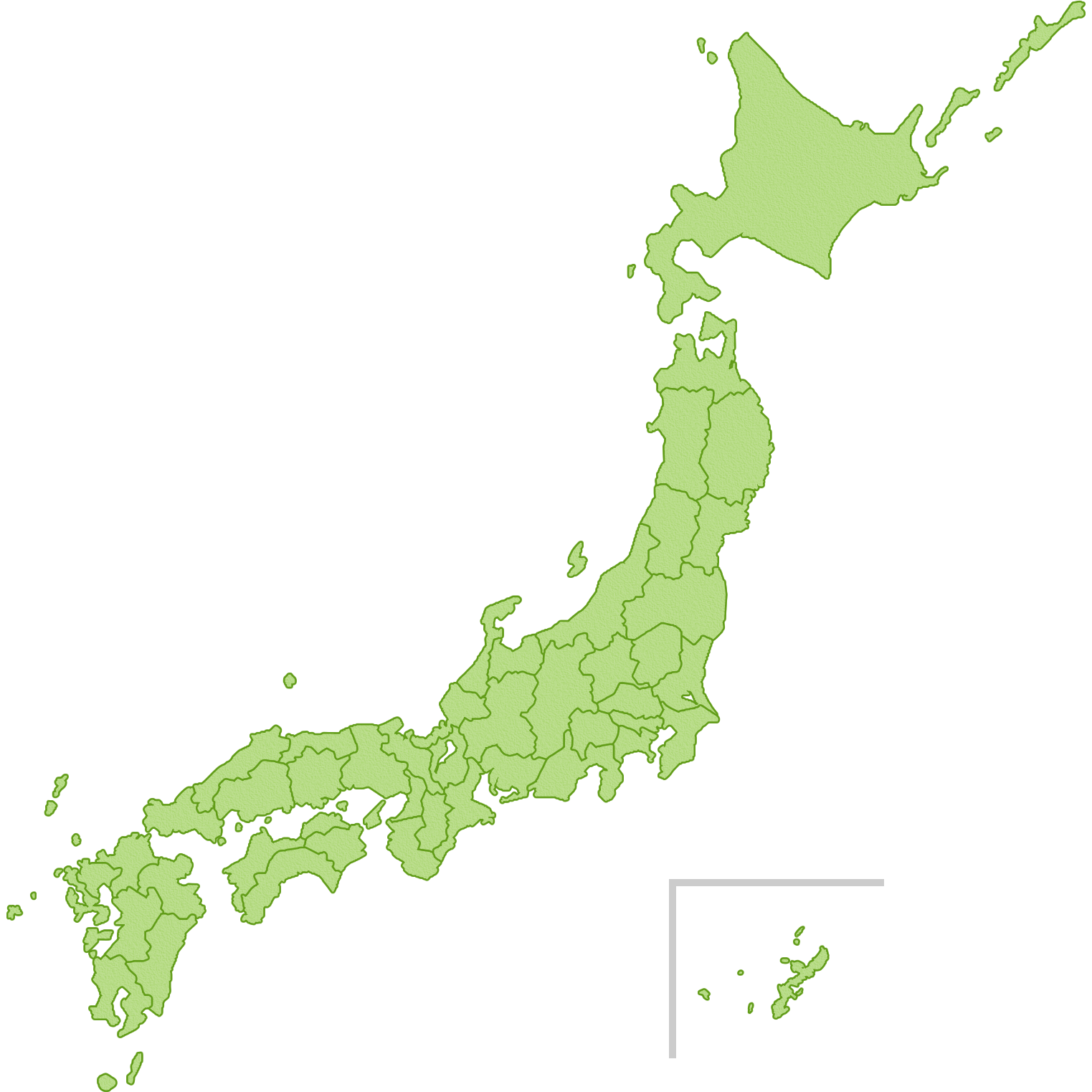 愛媛県（えひめけん）
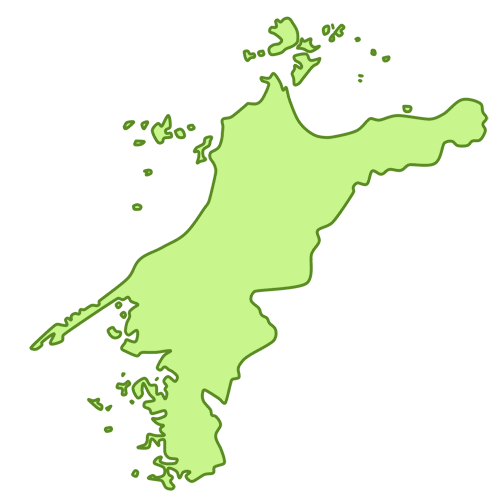 松山市（まつやまし）
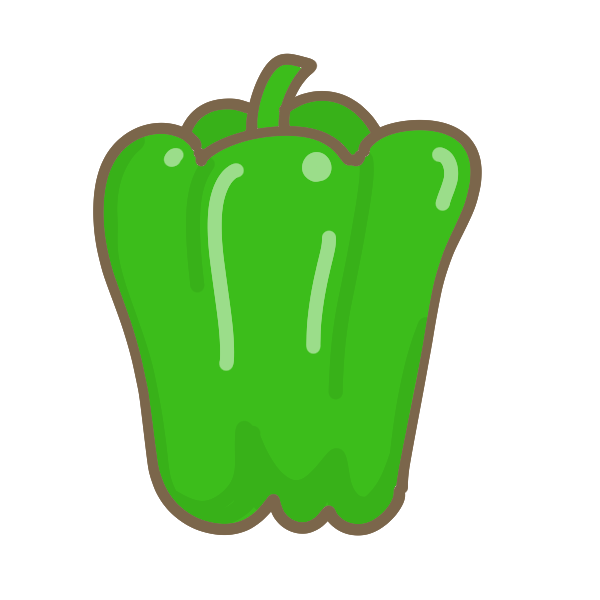 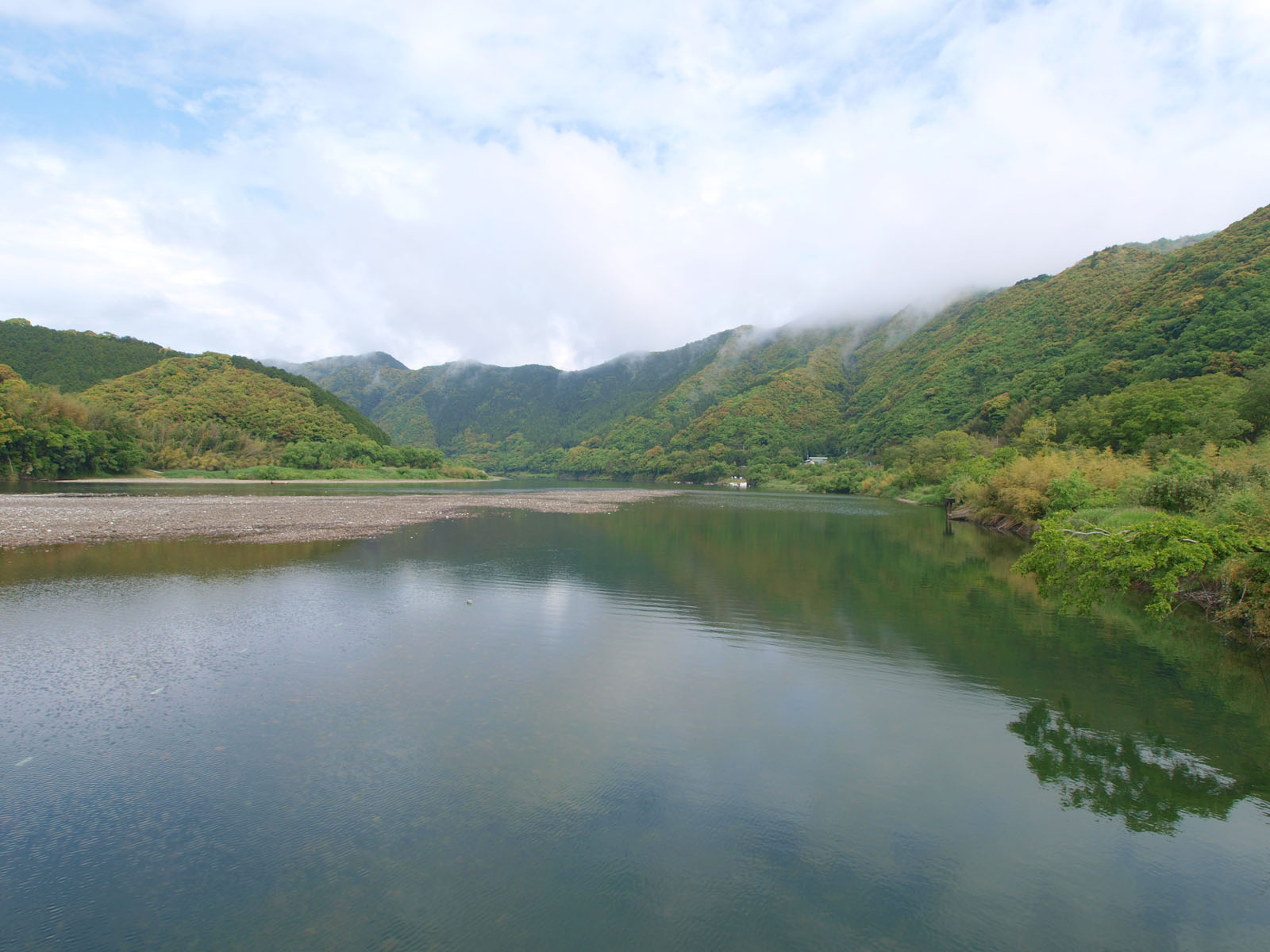 四万十人 / CC-BY-SA-3.0,2.5,2.0,1.0
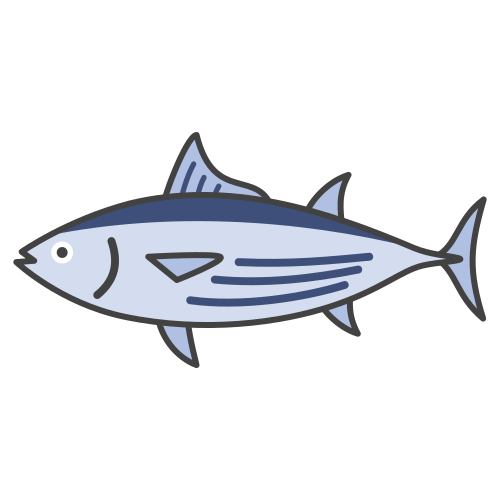 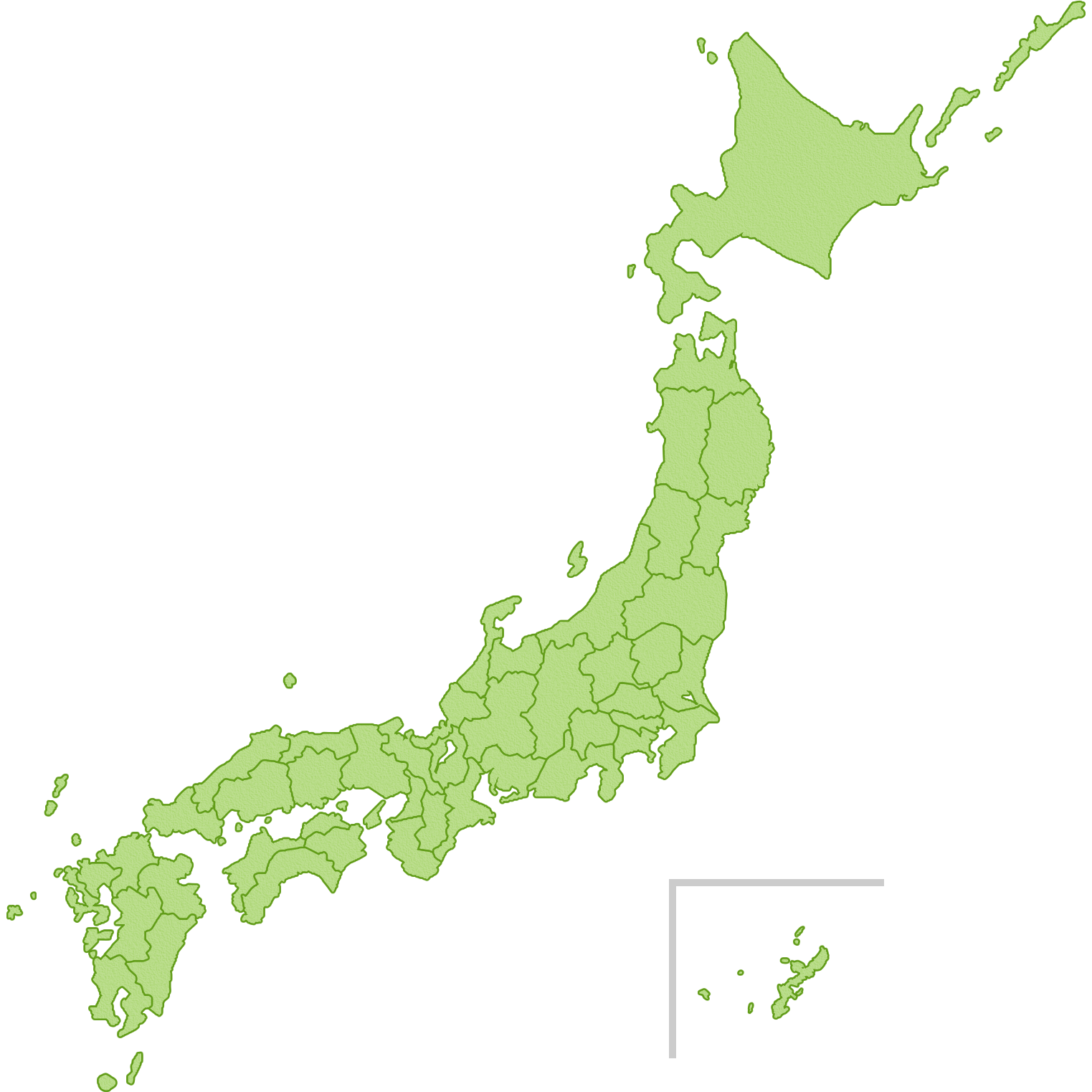 高知県（こうちけん）
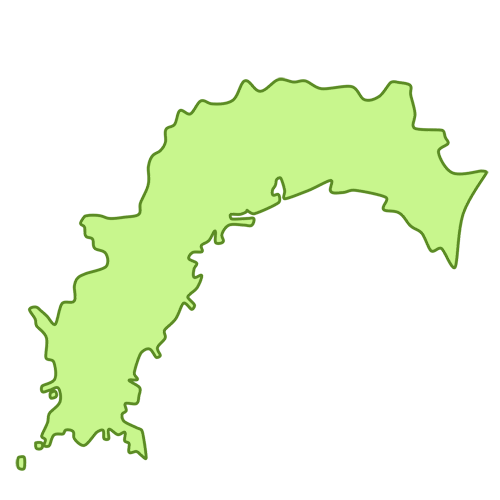 高知市（こうちし）